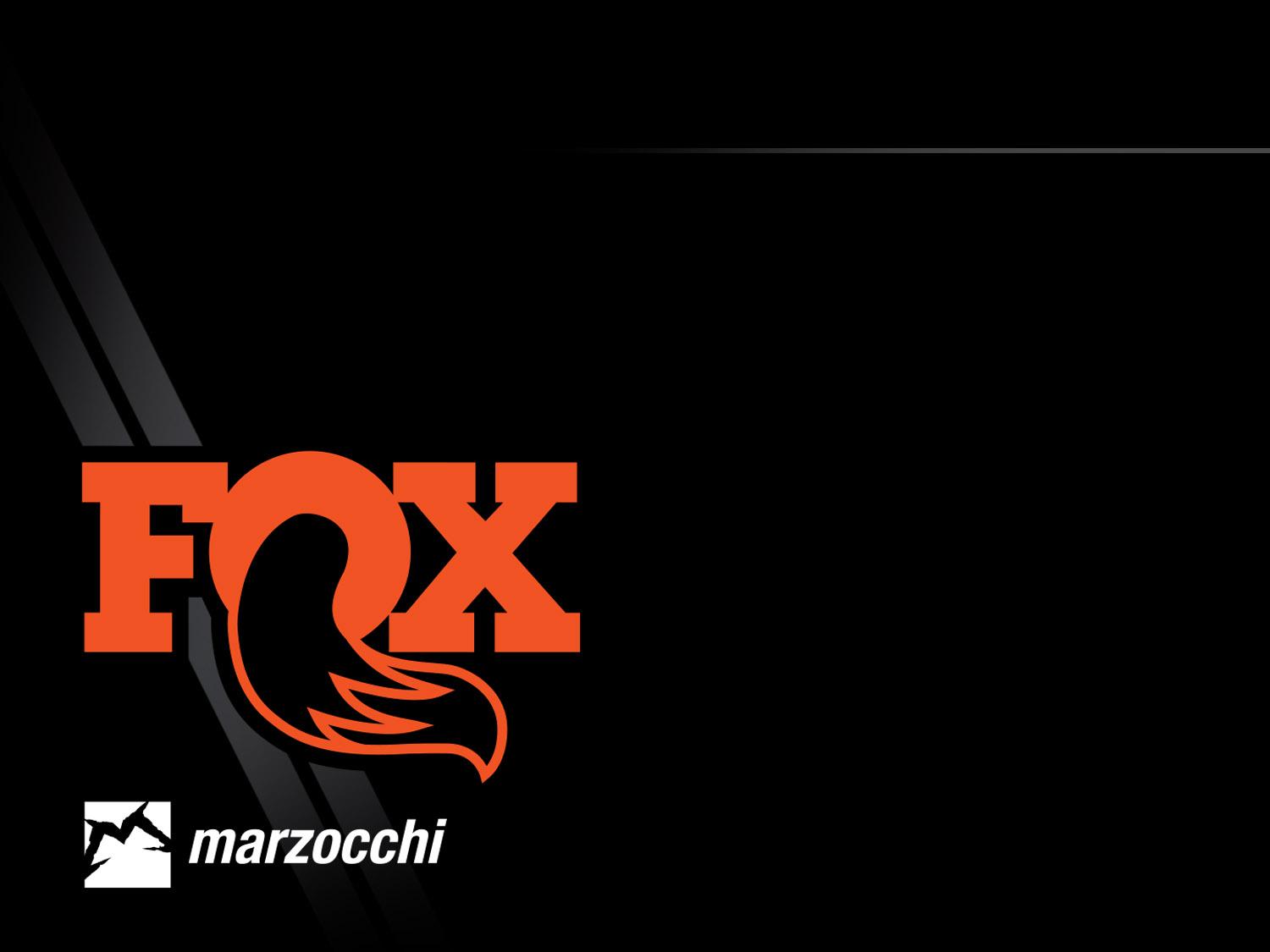 FOX MODEL YEAR 2019 LIVE VALVE OE/AM UPDATE
LIVE VALVE EMBARGO
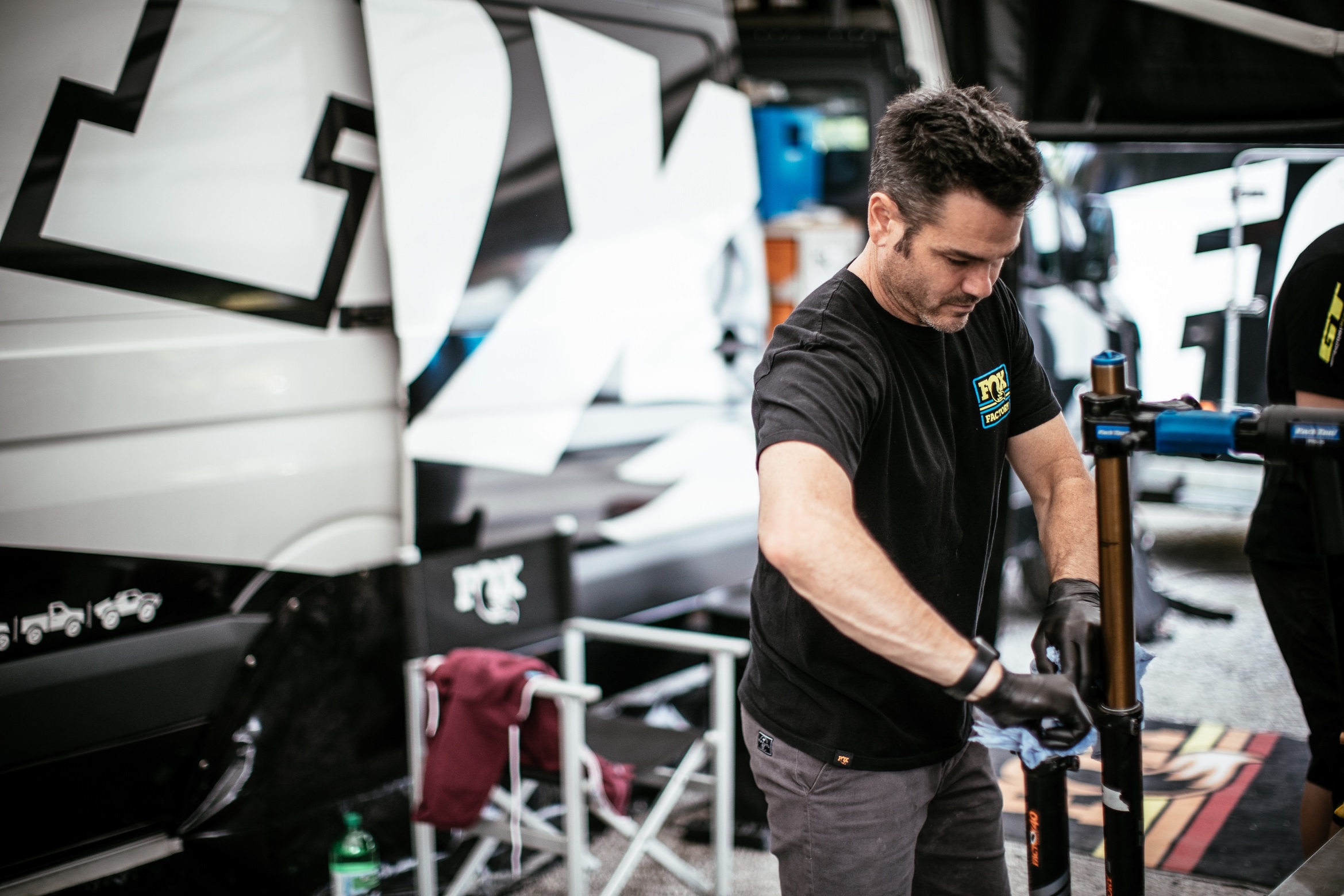 REVISED EMBARGO DATE 
AUGUST 28, 2019
DO NOT SHARE ANY LIVE VALVE INFORMATION UNTIL THEN !
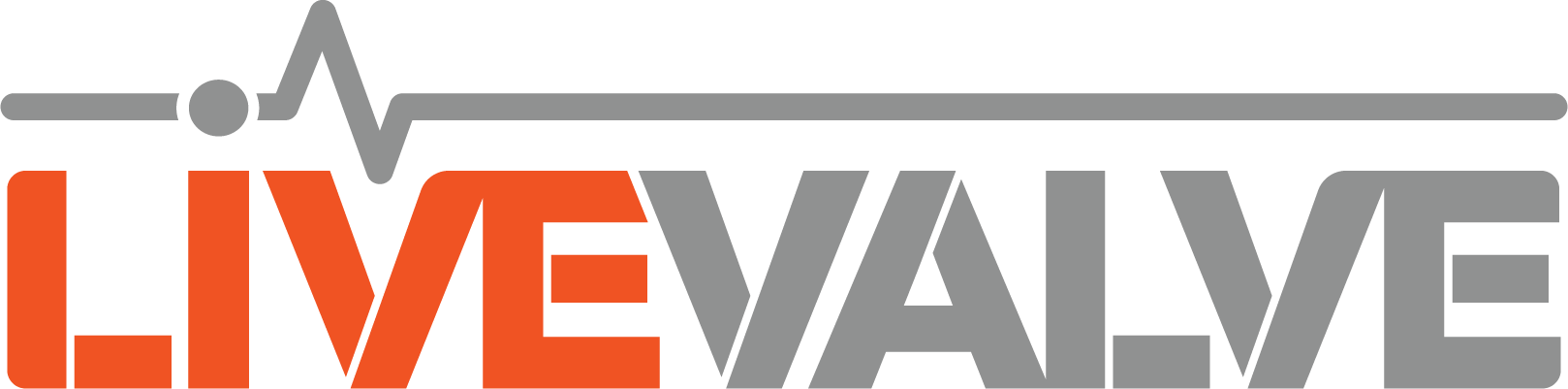 2
LIVE VALVE
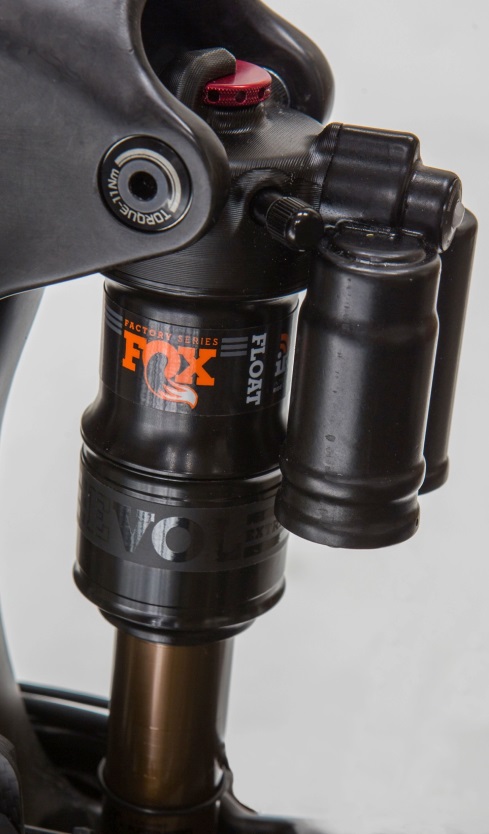 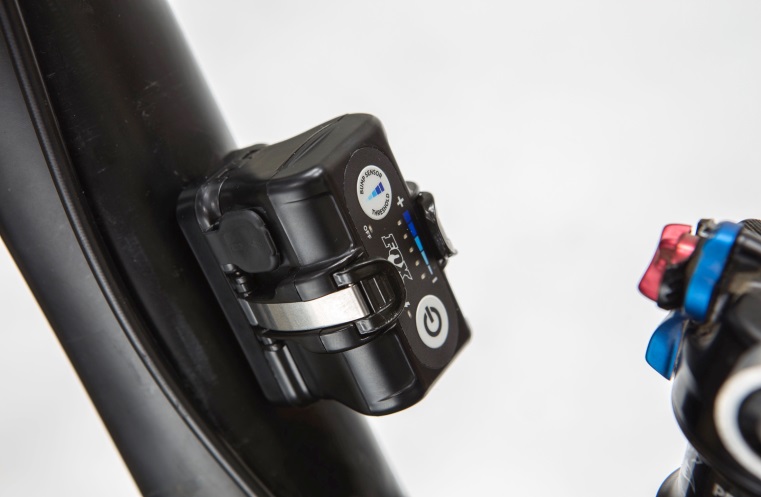 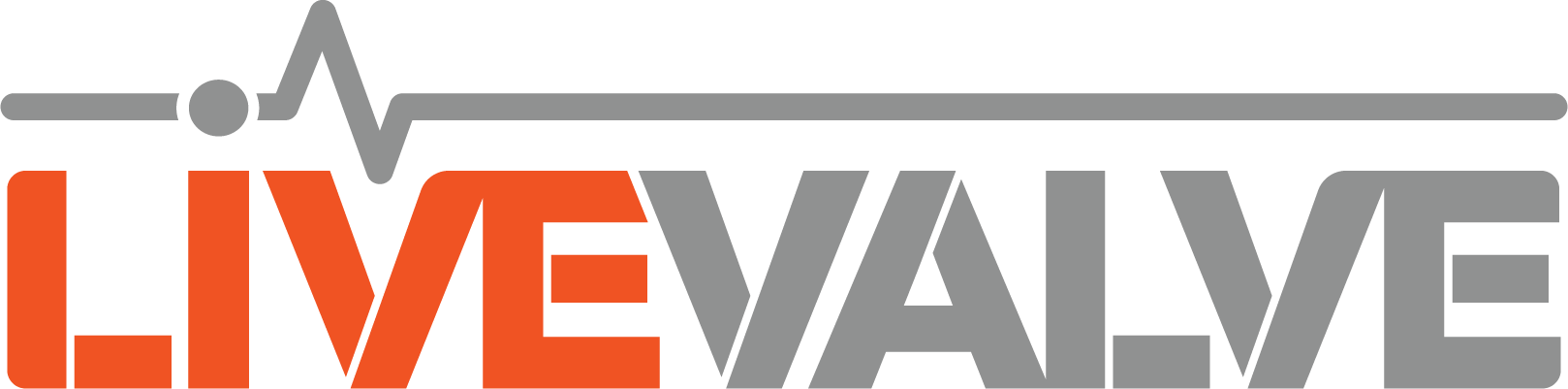 Electronic suspension control system
Reads terrain input through accelerometers and changes damping modes instantaneously
Maximizes efficiency – suspension in the most favorable mode automatically and all the time
FAST! Reaction time 3-5 milliseconds
100x faster than the blink of an eye
Fast enough to sense and react at the same wheel
Fast enough that you can’t feel the first strike of the bump
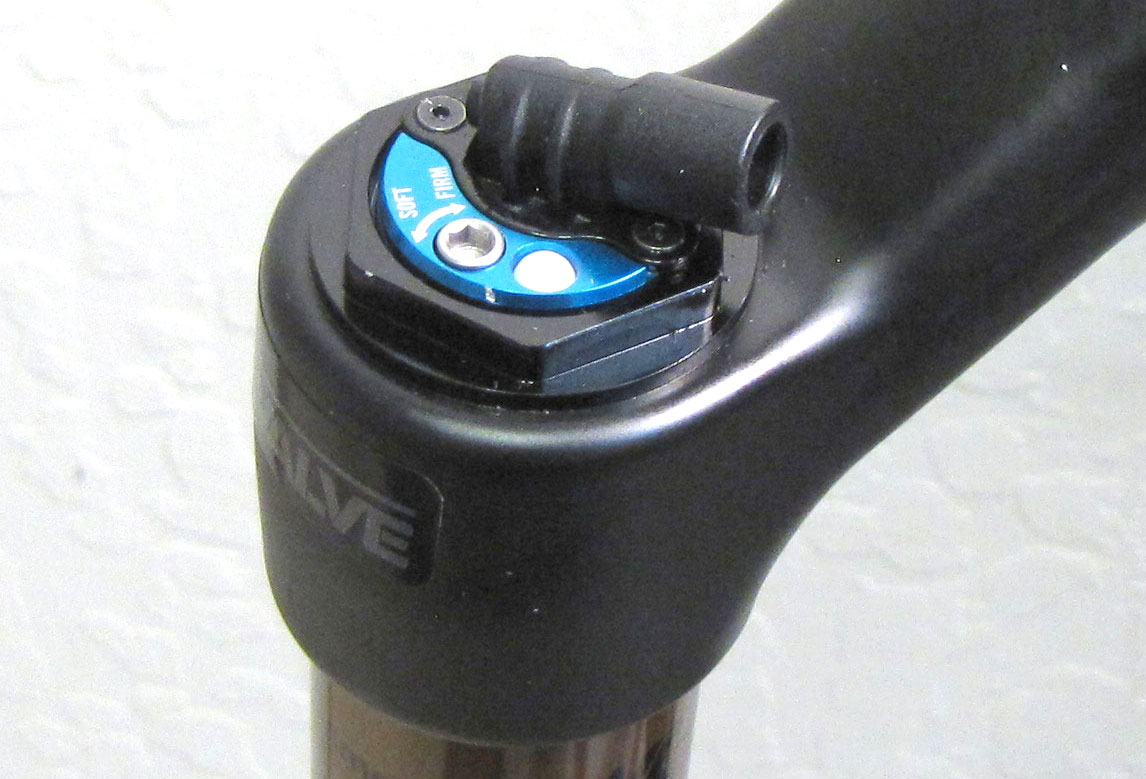 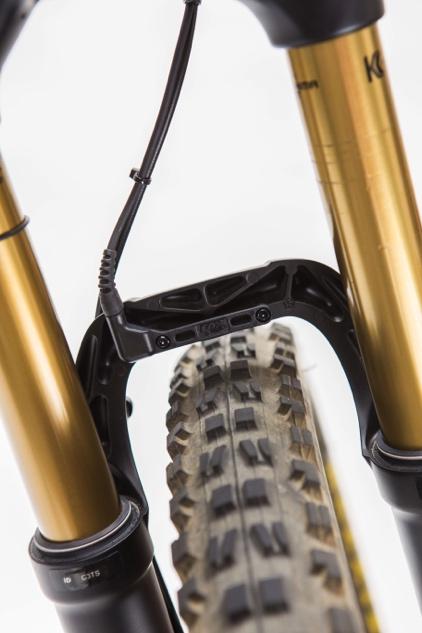 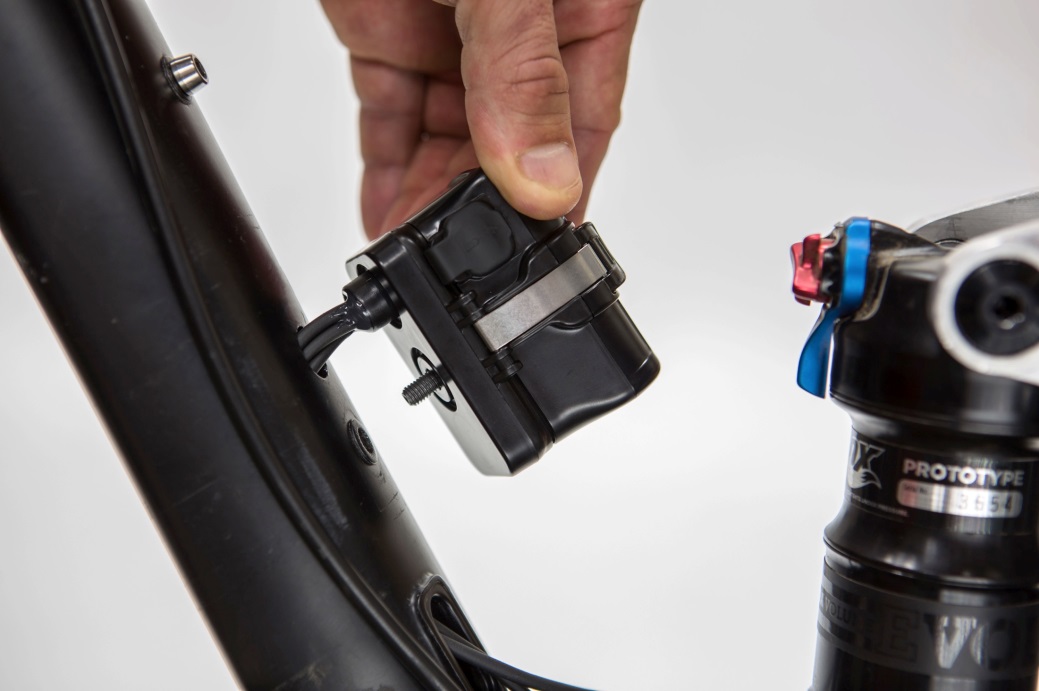 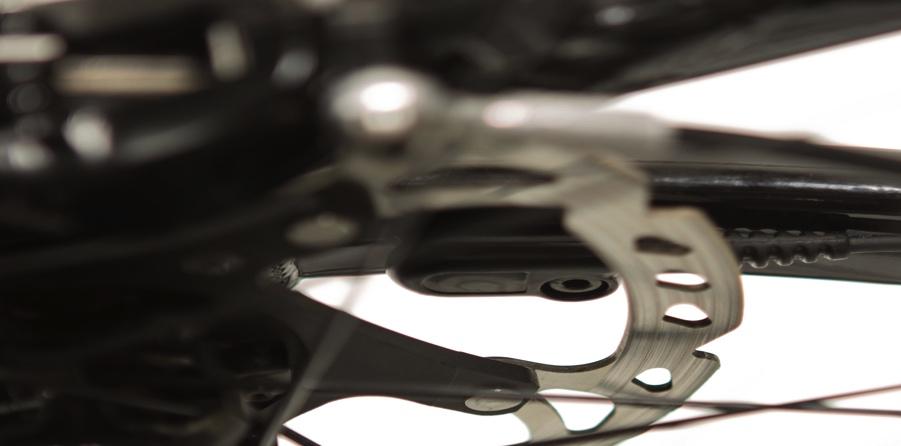 Production-ready for MY19!
UNDER EMBARGO UNTIL 8am PDT AUGUST 28, 2018
LIVE VALVE
Patented latching solenoid

Fast, quiet, power efficient – uses power only to switch position
Small size/packaging enables fitment in shocks and forks

Controller and accelerometers

Internal routing only
Controller orientation important
System automatically selects between open and firm damping based on bump input
Rider adjustable G-threshold
Freefall mode 25ms 
Front accelerometer opens fork and shock; rear accelerometer opens shock
Tunes for XC to Enduro and EMTB
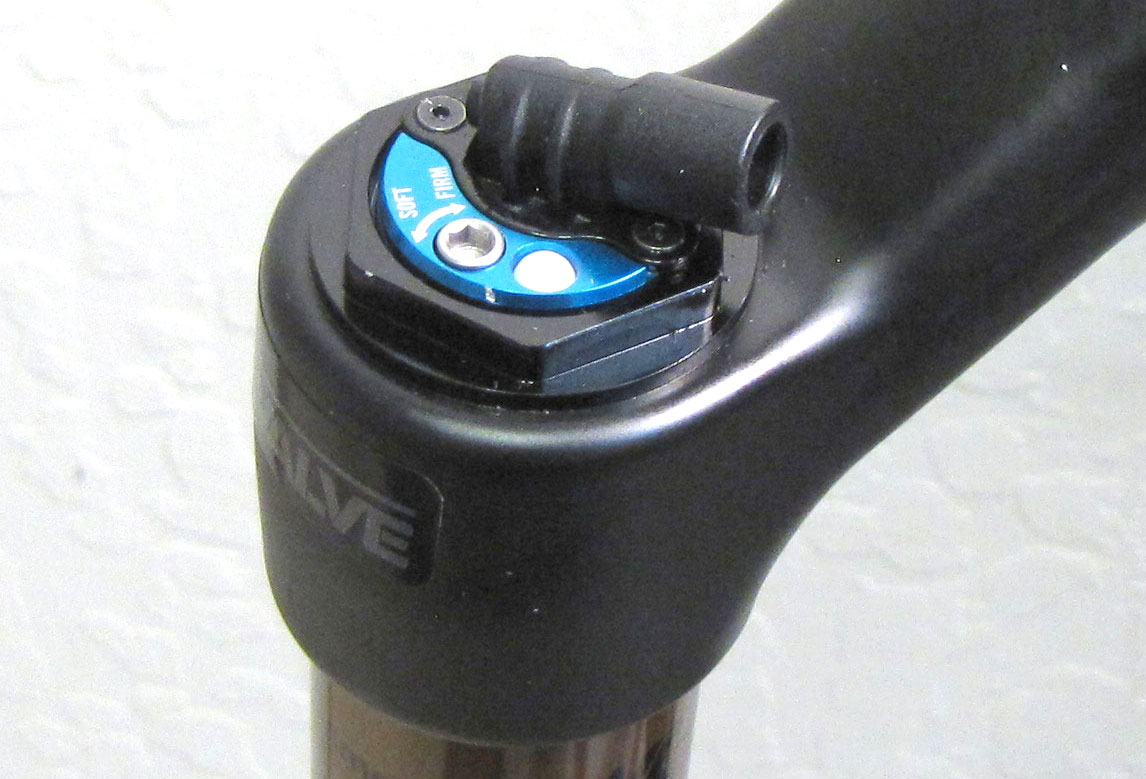 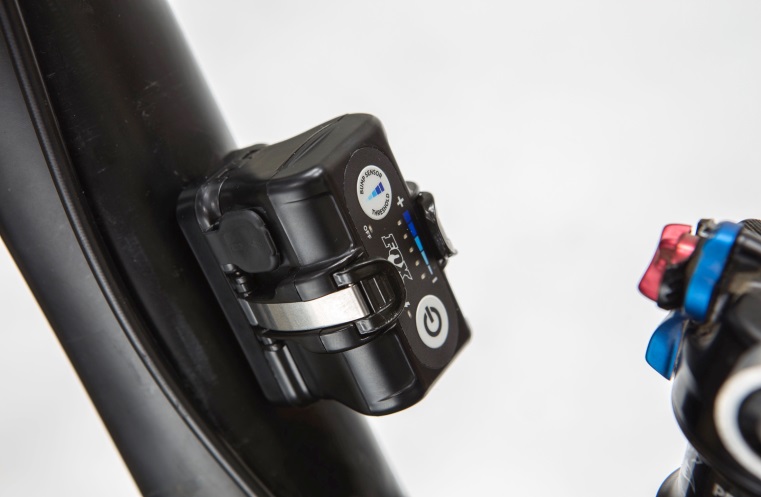 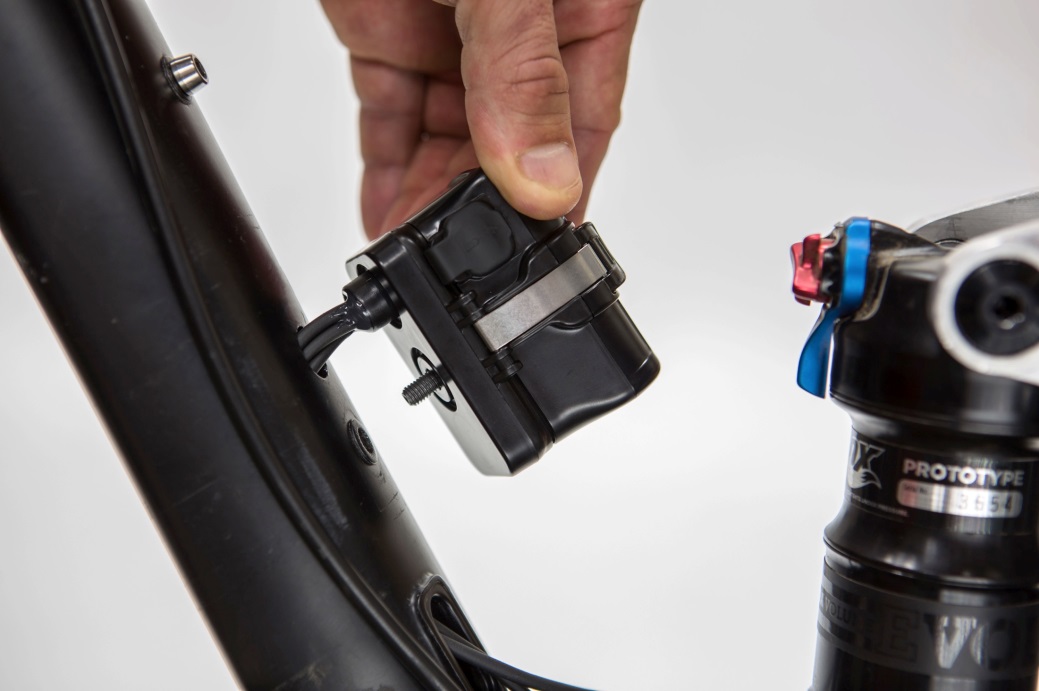 UNDER EMBARGO UNTIL 8am PDT AUGUST 28, 2018
LIVE VALVE
AM – OPPORTUNITY!
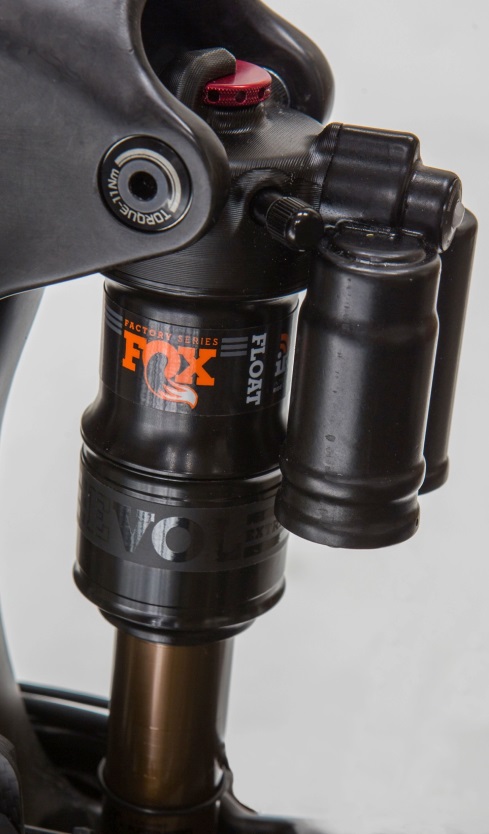 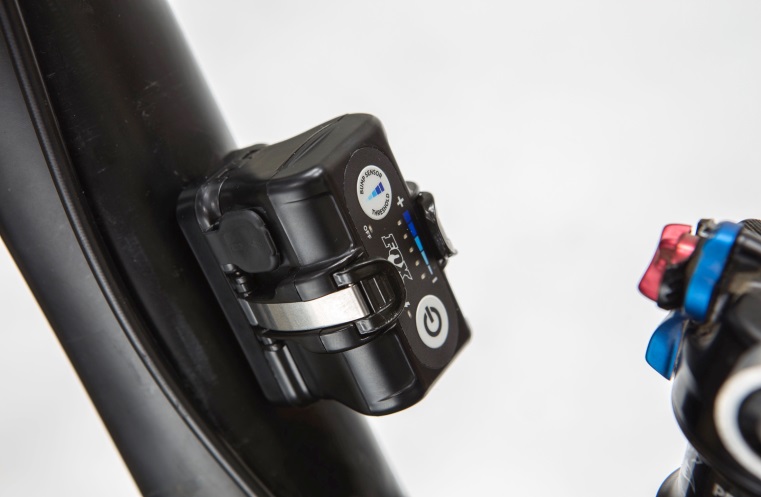 List of bikes that are already in the market and LIVE VALVE ready:
Giant
Anthem Advanced Pro 29
Reign Advanced 27.5

Scott 
Spark
Genius

Pivot
Mach 5.5

Rocky Mountain
Altitude Carbon
Instinct Carbon
Thunderbolt Carbon
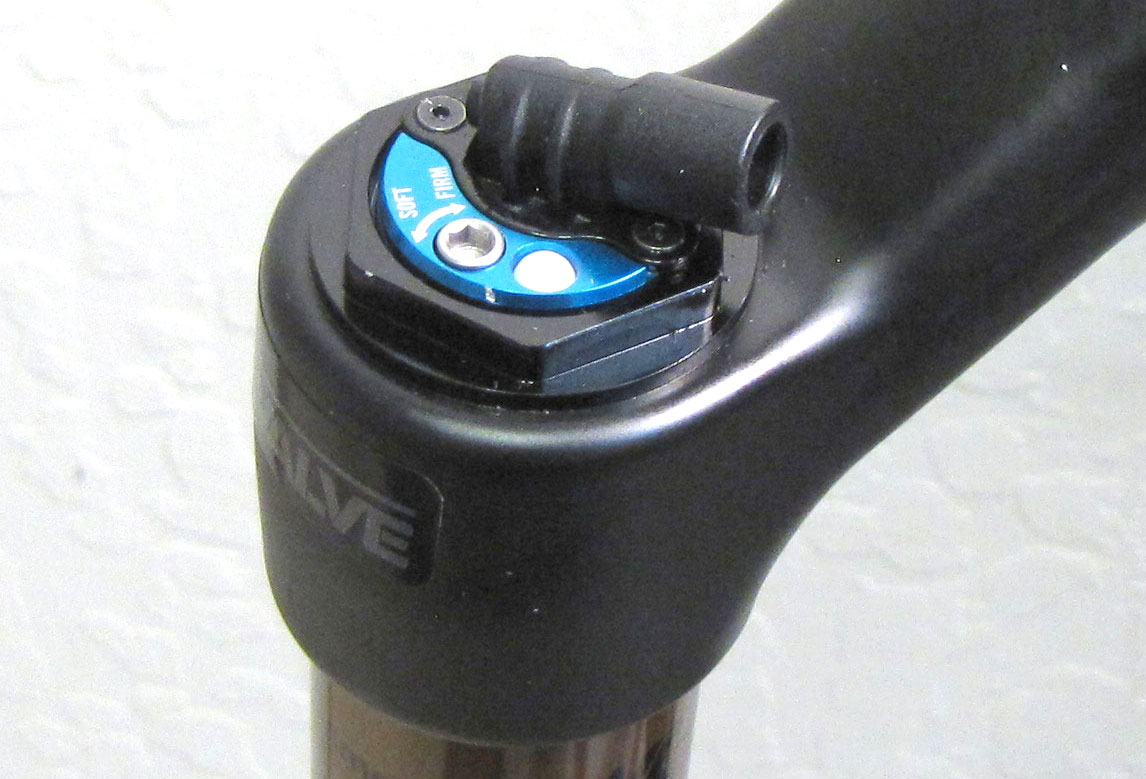 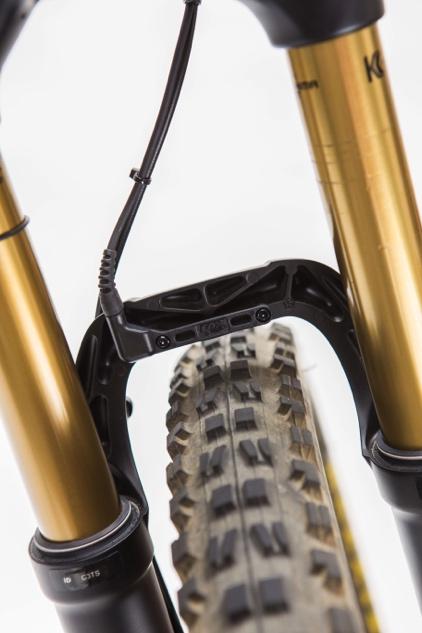 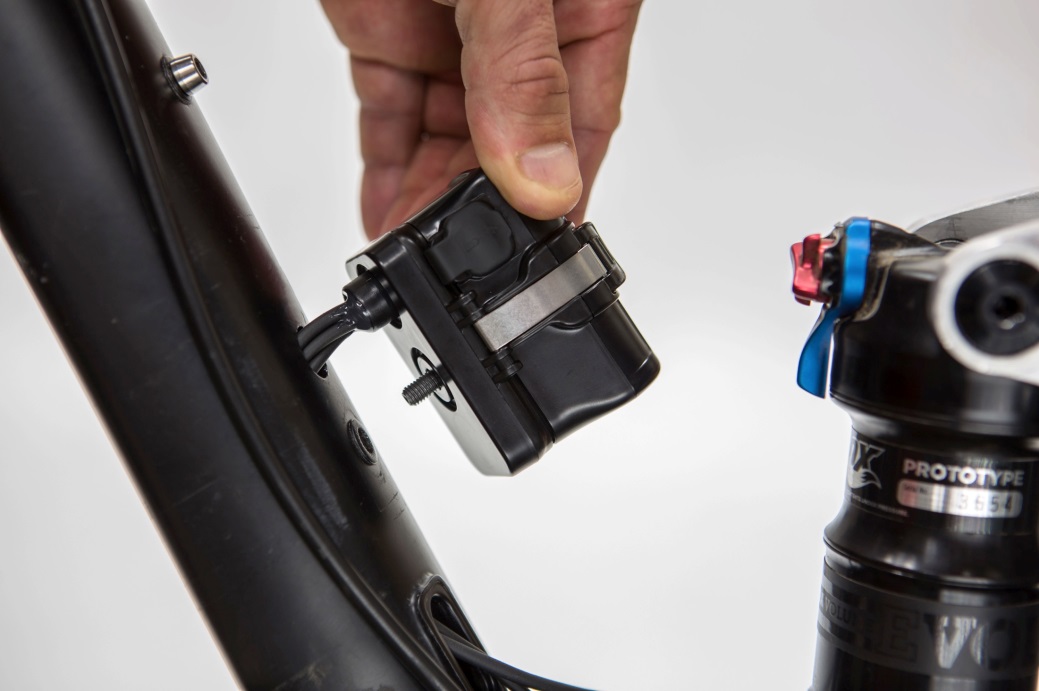 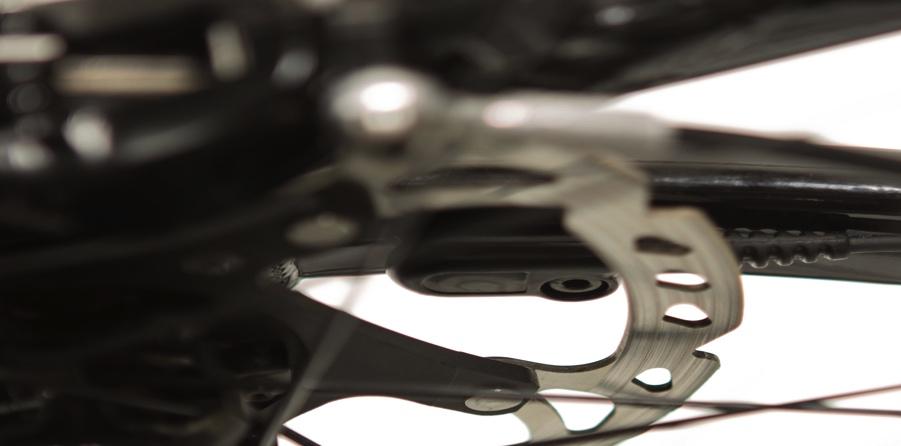 UNDER EMBARGO UNTIL 8am PDT AUGUST 28, 2018
LIVE VALVE
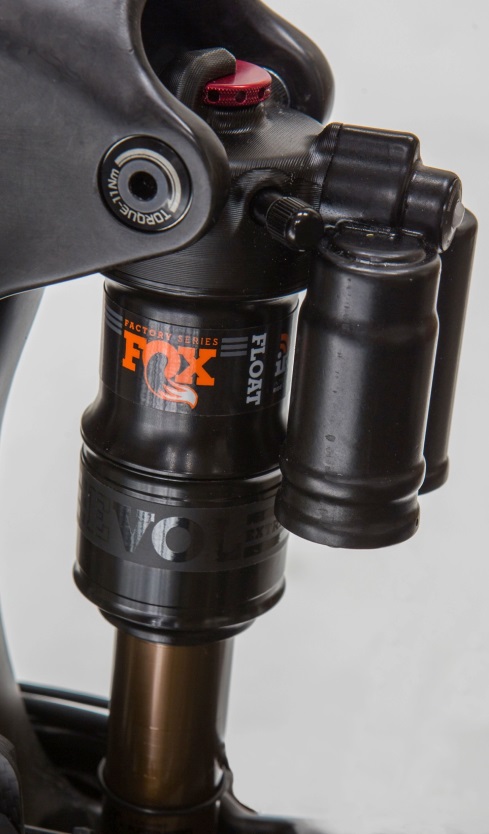 Production Timing
OE INITIAL SHIPMENTS 
Pivot Mach 5.5: August 19th - 20 units
Scott Genius: August 27th – 100 units
Giant Anthem Advanced Pro 29: August 27th – 125 units
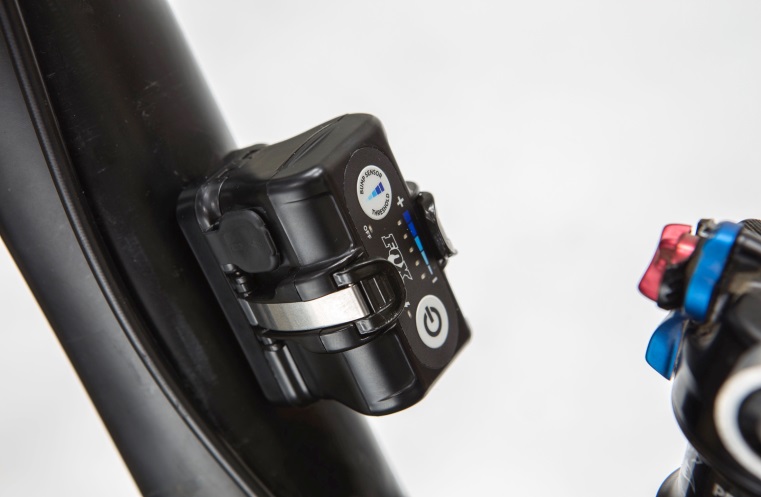 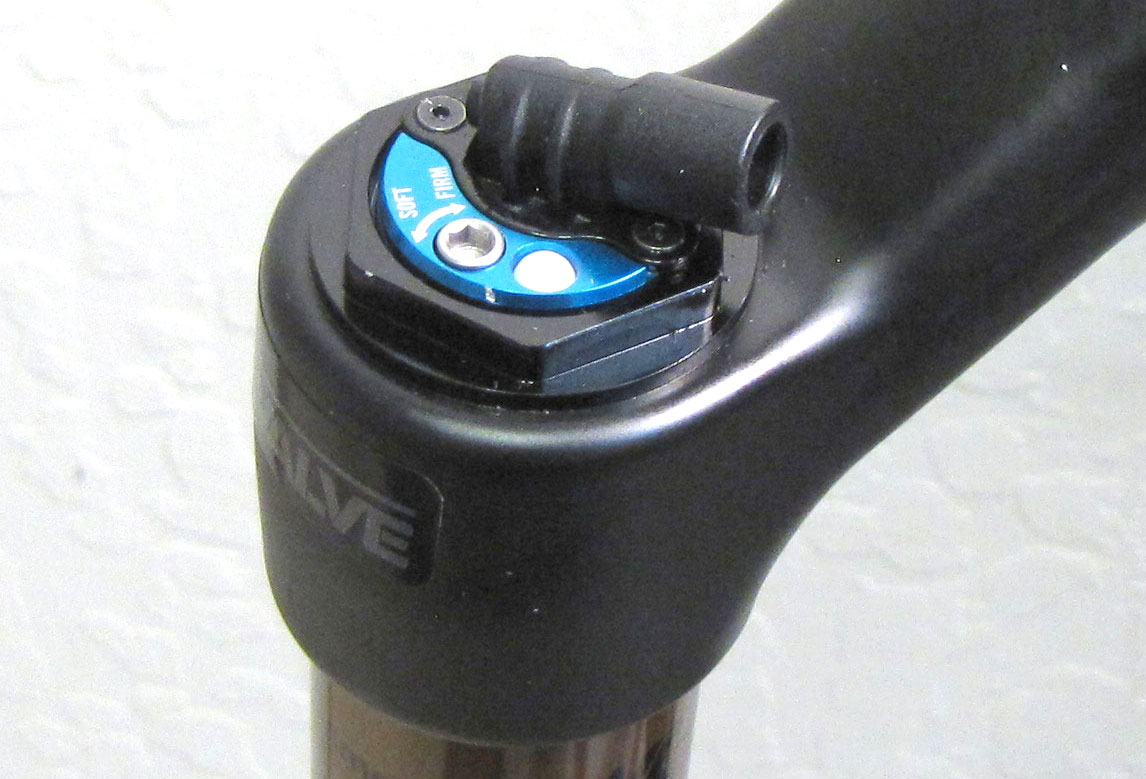 AM, First Shipments November	
Scott Spark
Scott Genius
Pivot Mach 5.5
Rocky Mountain Altitude
Rocky Mountain Instinct
Rocky Mountain Thunderbolt
Giant Anthem Advanced Pro 29
Giant Reign Advanced 27.5

**AM kits contain fork, shock, and all Live components**
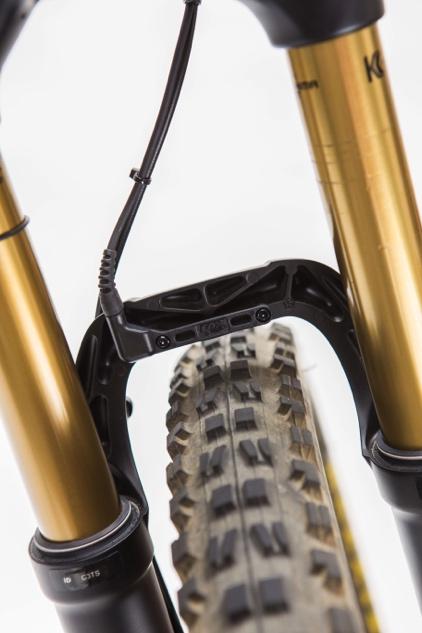 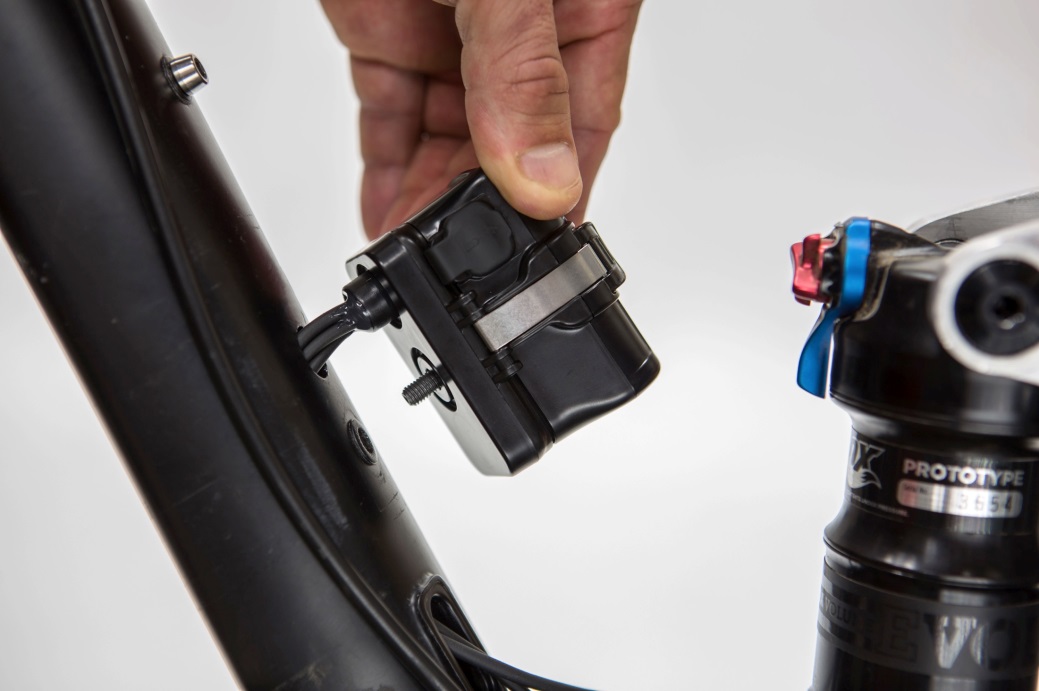 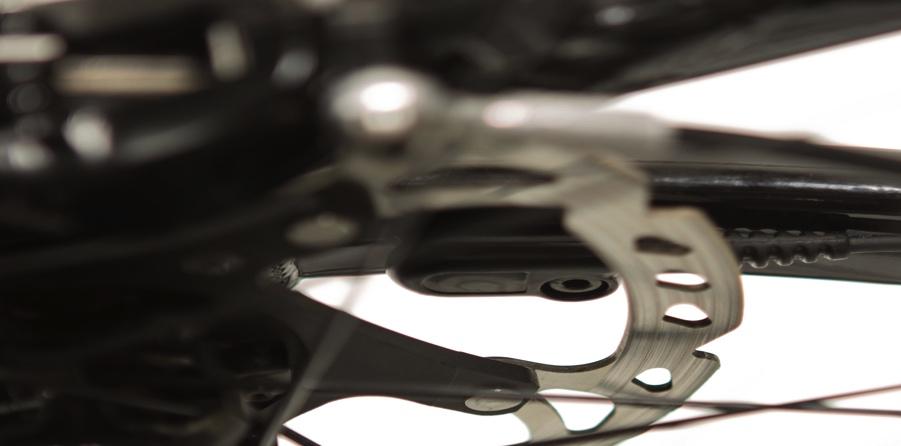 UNDER EMBARGO UNTIL 8am PDT AUGUST 28, 2018
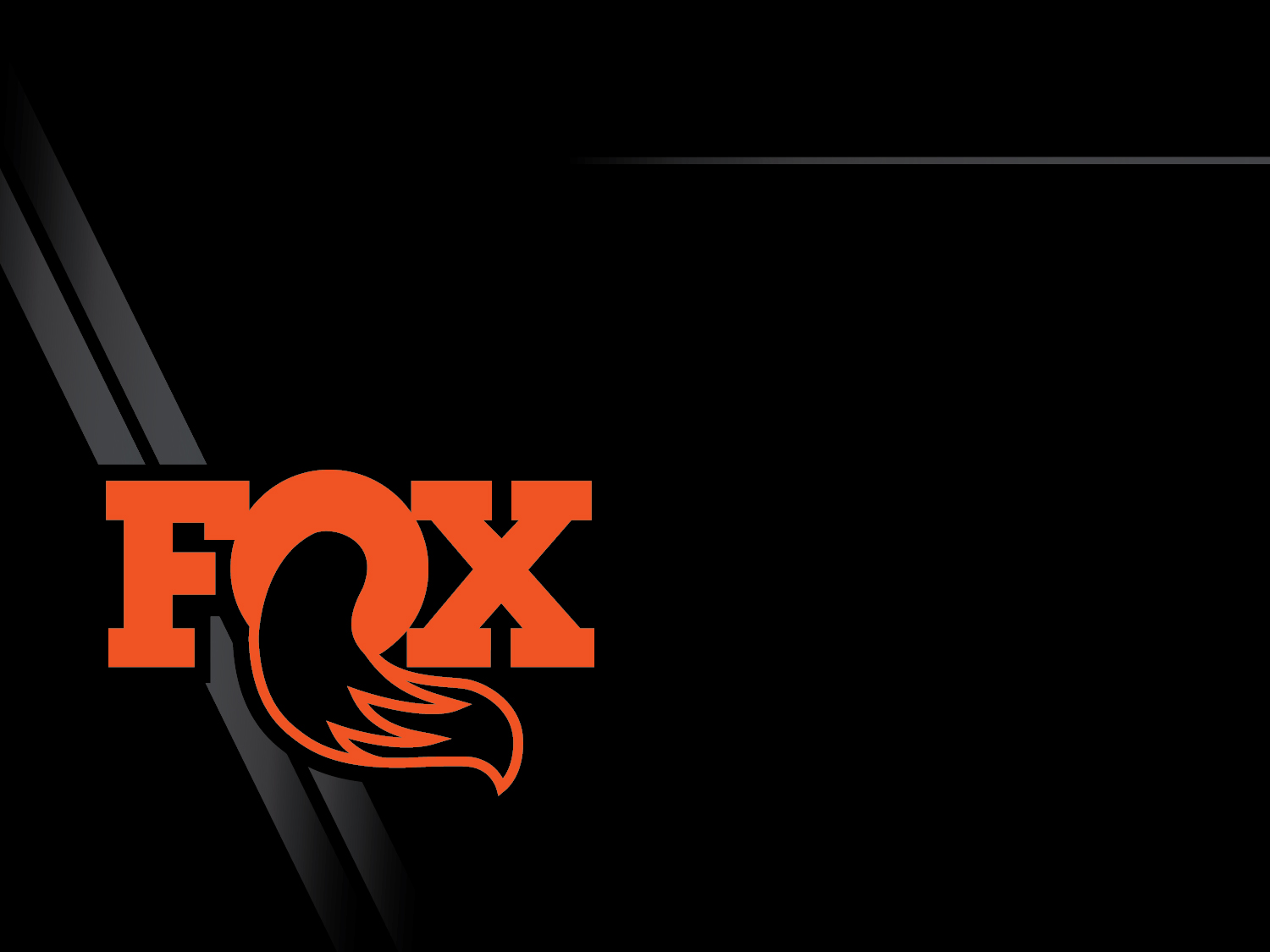 THANK YOU